NT1210 Introduction to Networking
Unit 10
Chapter 10, TCP/IP Transport
Class Agenda 11/20/15
Learning Objectives
Final exam in the next class
Next class is on 11/30/15.
Make up day for holiday
Lesson Presentation and Discussions
Lab Activities will be performed in class.
Assignments will be given in class. 
Break Times. 10 Minutes break in every 1 Hour.
Note: Submit all Assignment and labs due today.
Objectives
Use network tools to monitor protocols and traffic characteristics.
Define how data logically moves through networks.
Compare and contrast TCP and UDP transportation techniques.
3
Transport and Application Protocols
Transport and Application Layers focus on hosts
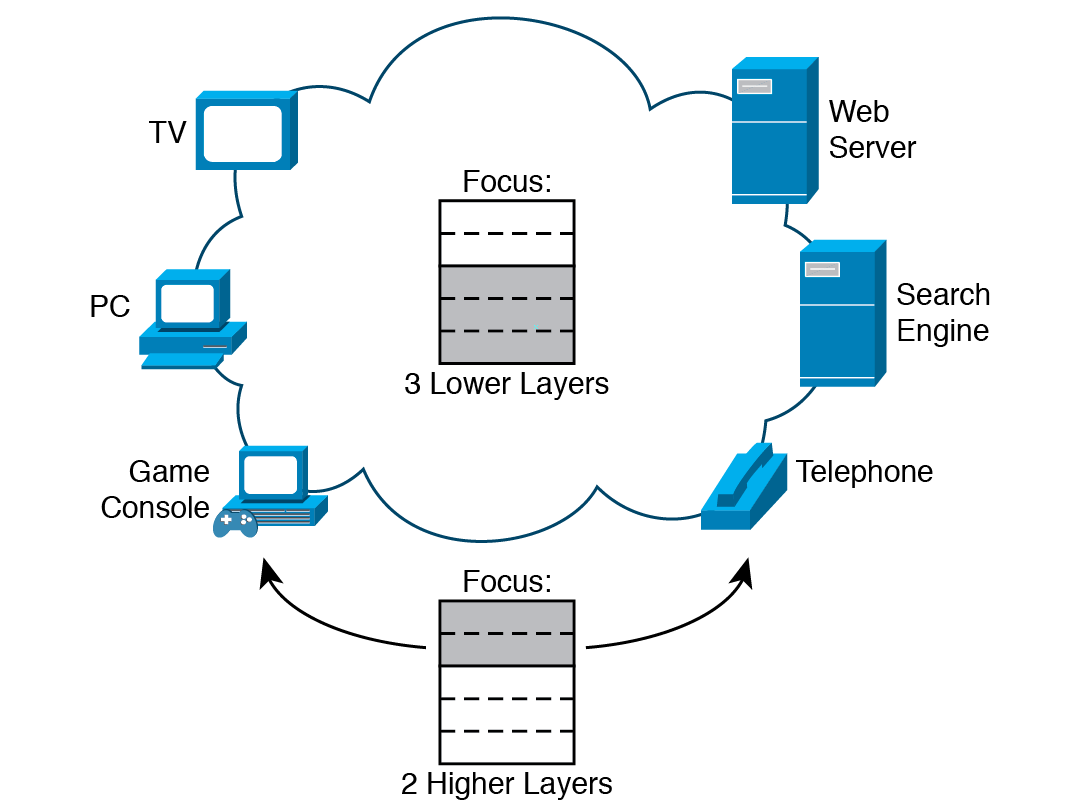 Scope of Impact for TCP/IP Layers
Figure 10-1
4
Transport and Application Protocols
Application developers include Application layer protocol in application (e.g., Telnet)
OS vendor includes Transport protocol inside OS (e.g., IE in Windows)
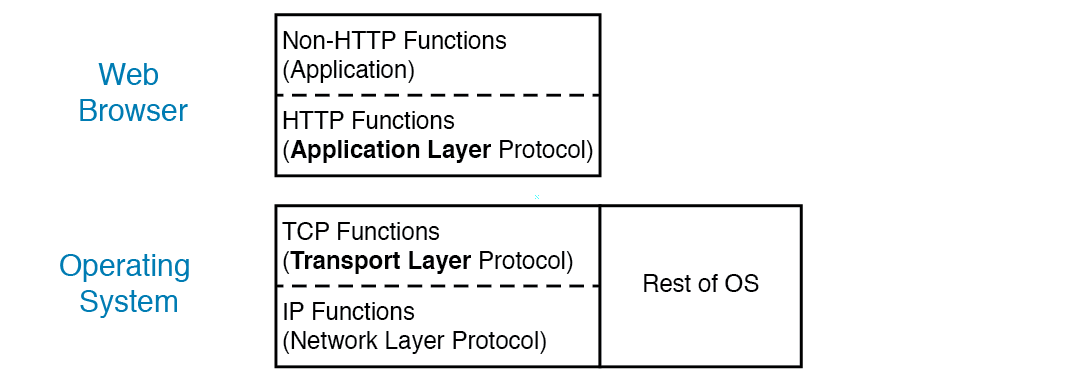 Software Architecture of Application and Transport Layers
Figure 10-2
5
Transport and Application Protocols
Encapsulation and headers: Application and Transport layer protocols use headers to do their work
Application protocol on sending host adds Application protocol header that destination host’s Application layer protocol reads
Transport layer adds headers based on protocol used: TCP or UDP
6
Transport and Application Protocols
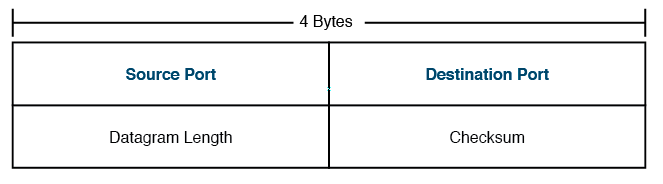 UDP header format


TCP header format
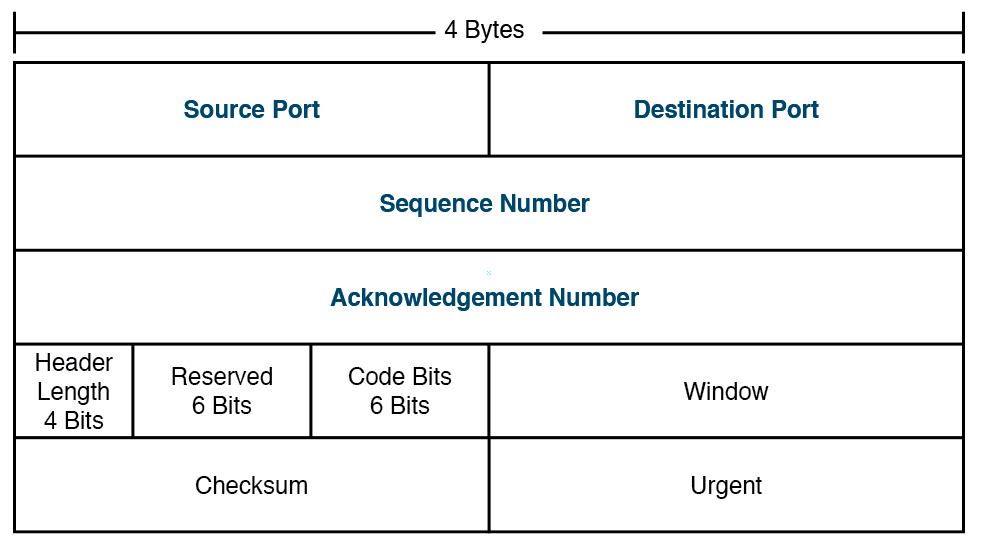 UDP/TCP Header Reference
Figure 10-4,5
7
Transport and Application Protocols
Sending host adds original Application and Transport layer header to data to create message; upper layer messages remain mostly unchanged as they pass through network
Example: Message from web server going the web browser; message shows TCP, HTTP, Data Link, and IP headers plus data going through route from host to host
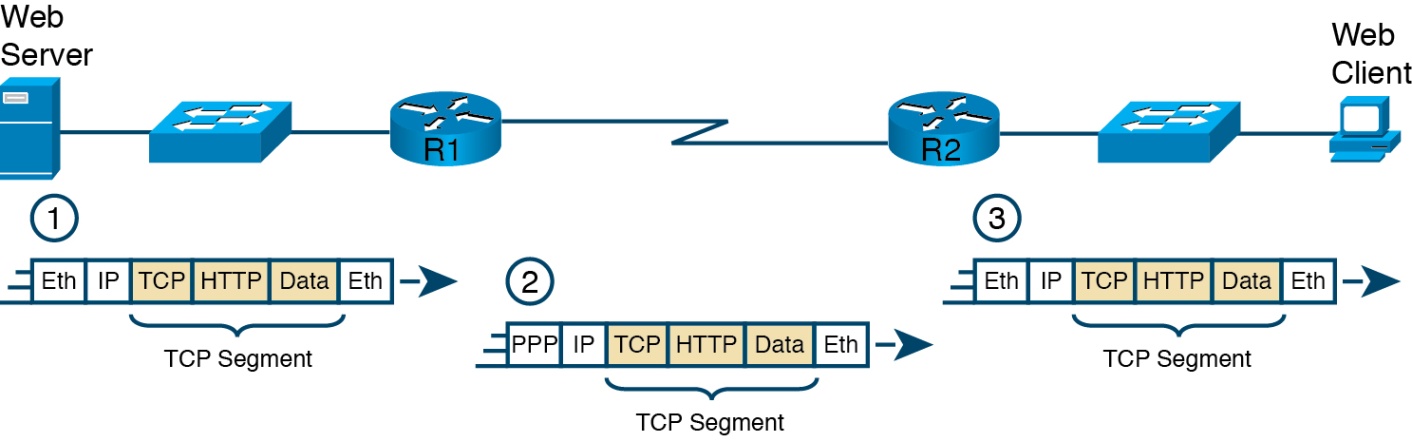 Encapsulation with Web Traffic, All Layers
Figure 10-6
8
Transport and Application Protocols
Applications and their preferred Transport protocols
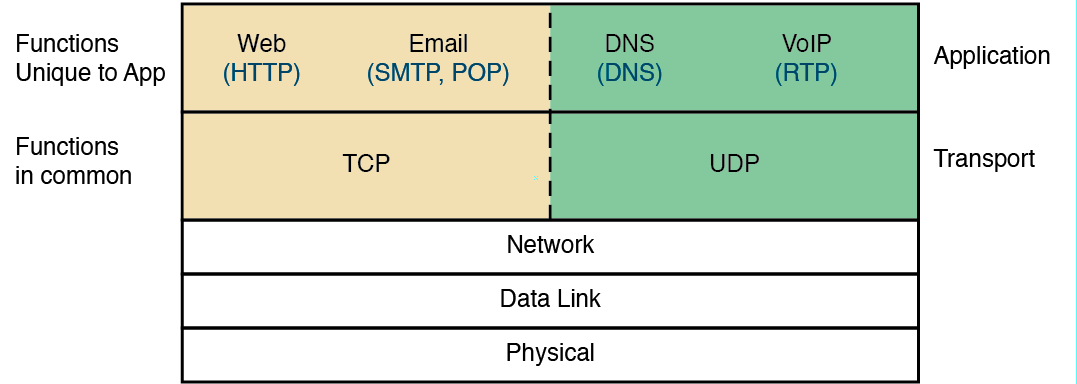 Some Applications Using TCP, and Some Using UDP
Figure 10-8
9
Transport Layer Concepts
Elements of Transport Protocols
Addressing
Connection Establishment
Connection Release
Flow Control and Buffering
Multiplexing
Crash Recovery
Needing and Supplying Services in TCP/IP Upper Layers
Figure 10-3
10
Transport Layer Concepts
TCP: Reliable, in-order delivery
Congestion control 
Flow control
Connection setup
UDP: Unreliable, unordered delivery
No-frills, “best-effort” delivery
Delay guarantees
Bandwidth guarantees
Needing and Supplying Services in TCP/IP Upper Layers
Figure 10-3
11
Transport Layer Concepts
Connection establishment using three-way handshake
CR = CONNECTION REQUEST 
(a) Normal operation
(b) Old CONNECTION REQUEST appearing out of nowhere
(c) Duplicate CONNECTION REQUEST and duplicate ACK
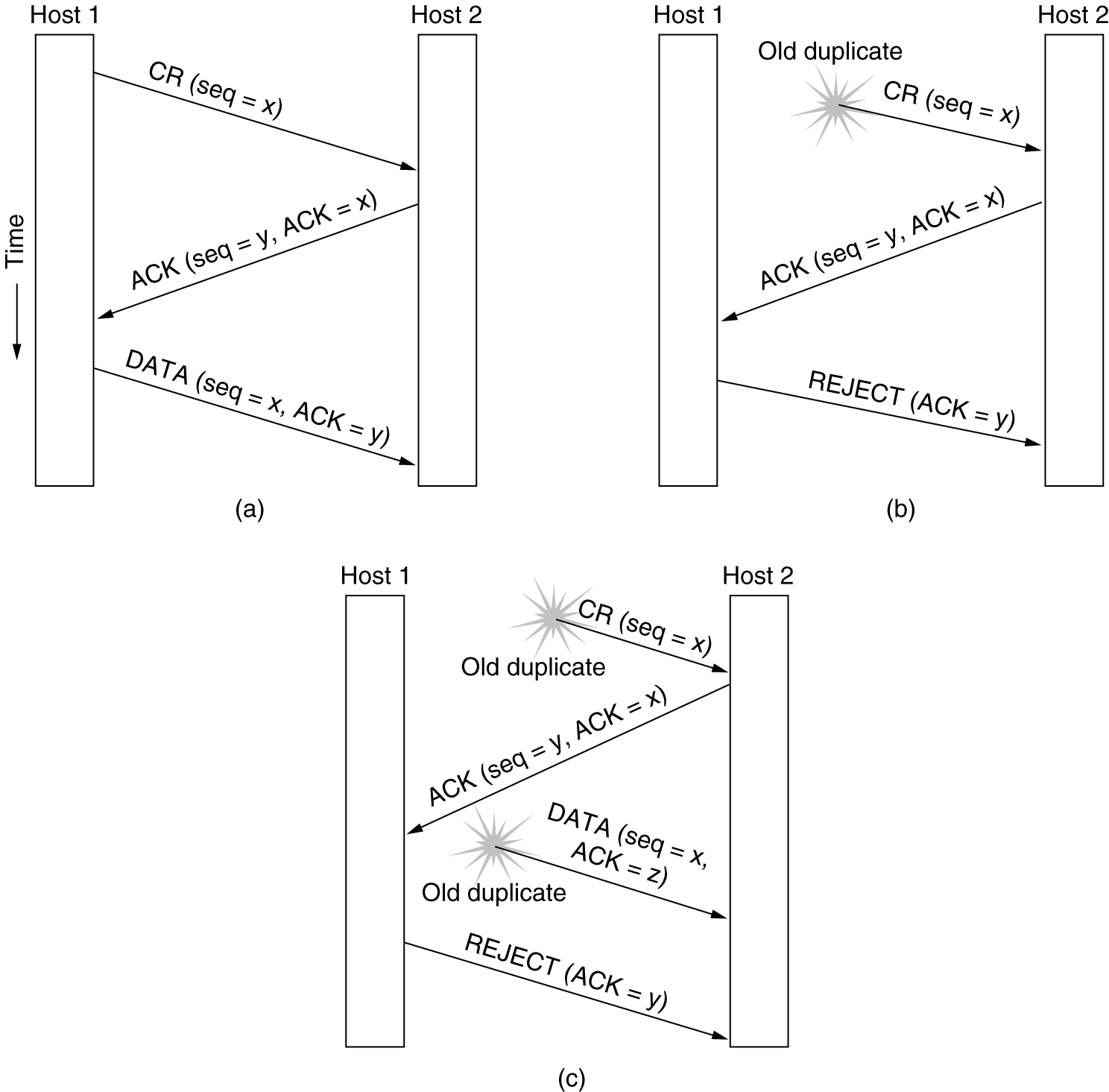 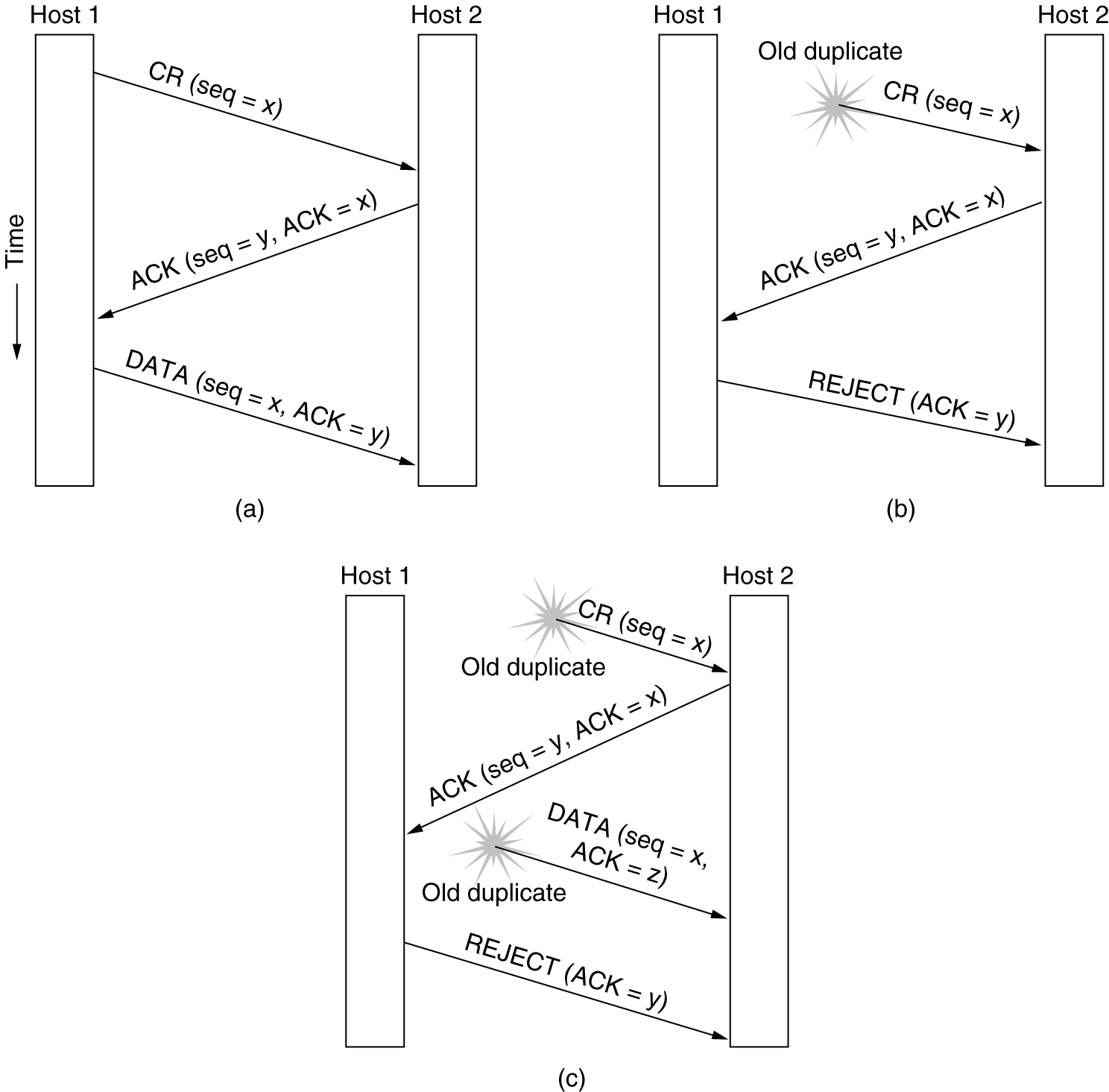 12
Transport Layer Concepts
Connection release
(a) Normal case of three-way handshake release
(b) Errorcase: Final ACK lost
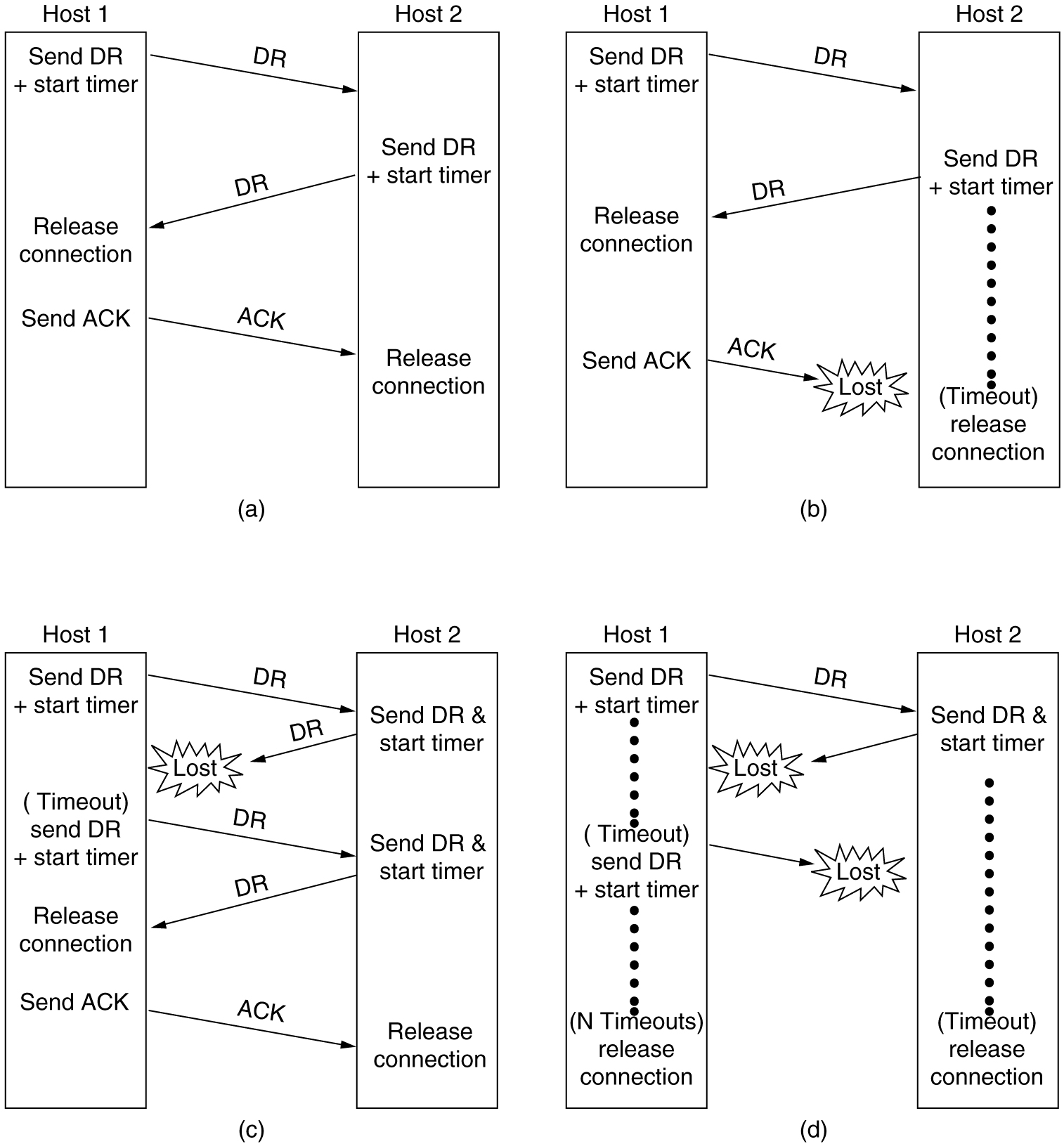 13
Transport Layer Concepts
Flow control: “Window” can dynamically resize 
According to network conditions
According to sender’s capacity
According to receiver’s capacity
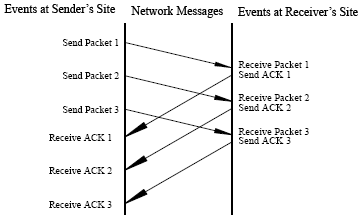 http://wiki.treck.com/File:Fig1.40_Using_a_Sliding_Window_Protocol.gif
14
Transport Layer Concepts
Buffering
(a) Chained fixed-size buffers
(b) Chained variable-sized buffers.
(c) One large circular buffer per connection
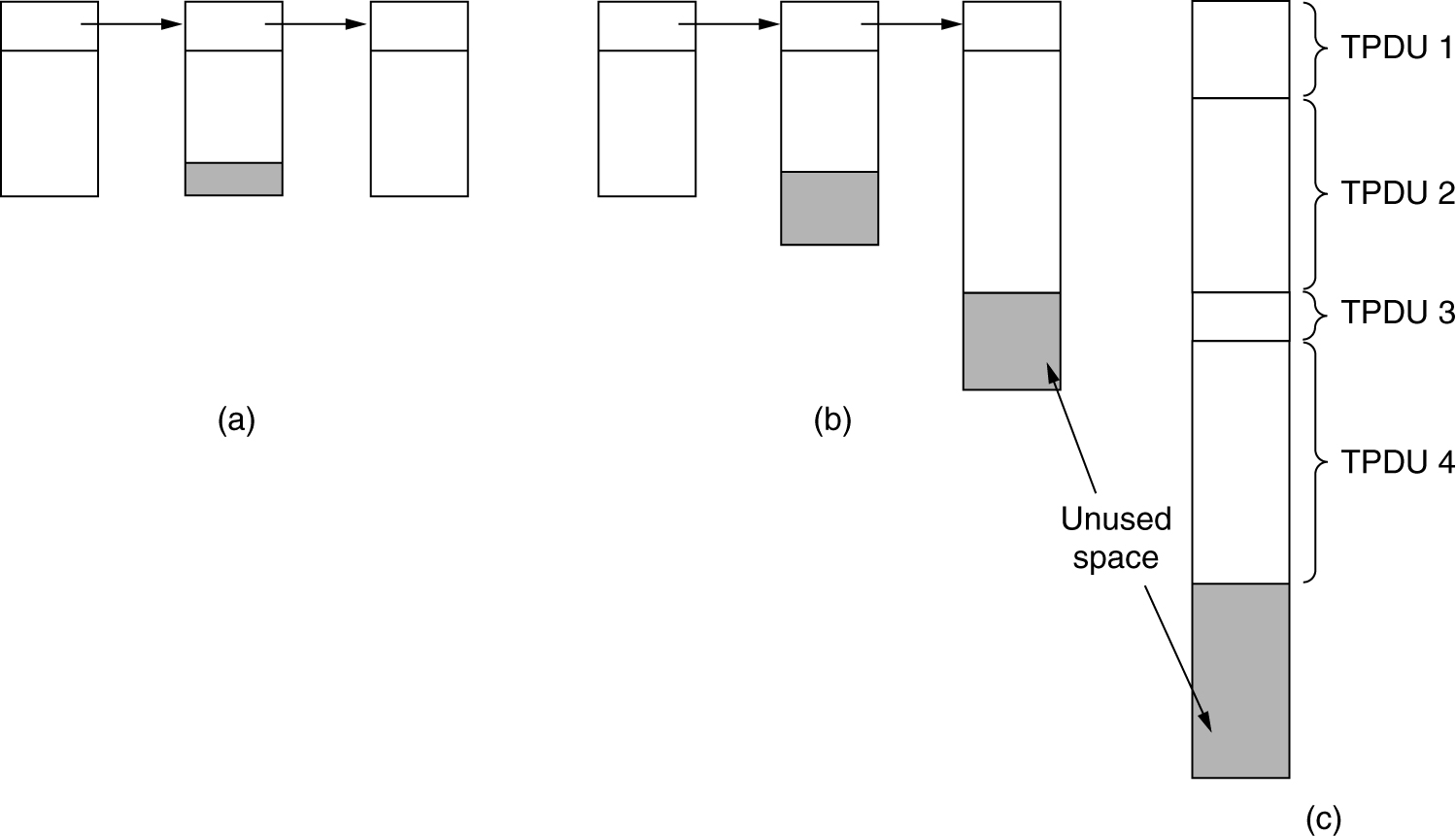 15
Transport Layer Concepts
Multiplexing
Multiplexing at sender: Handles data from multiple sockets, adds transport header (later used for demultiplexing)
Demultiplexing at receiver: Uses header info to deliver received segments to correct socket
16
Transport Layer Concepts
Crash Recovery: Different combinations of client and server strategies
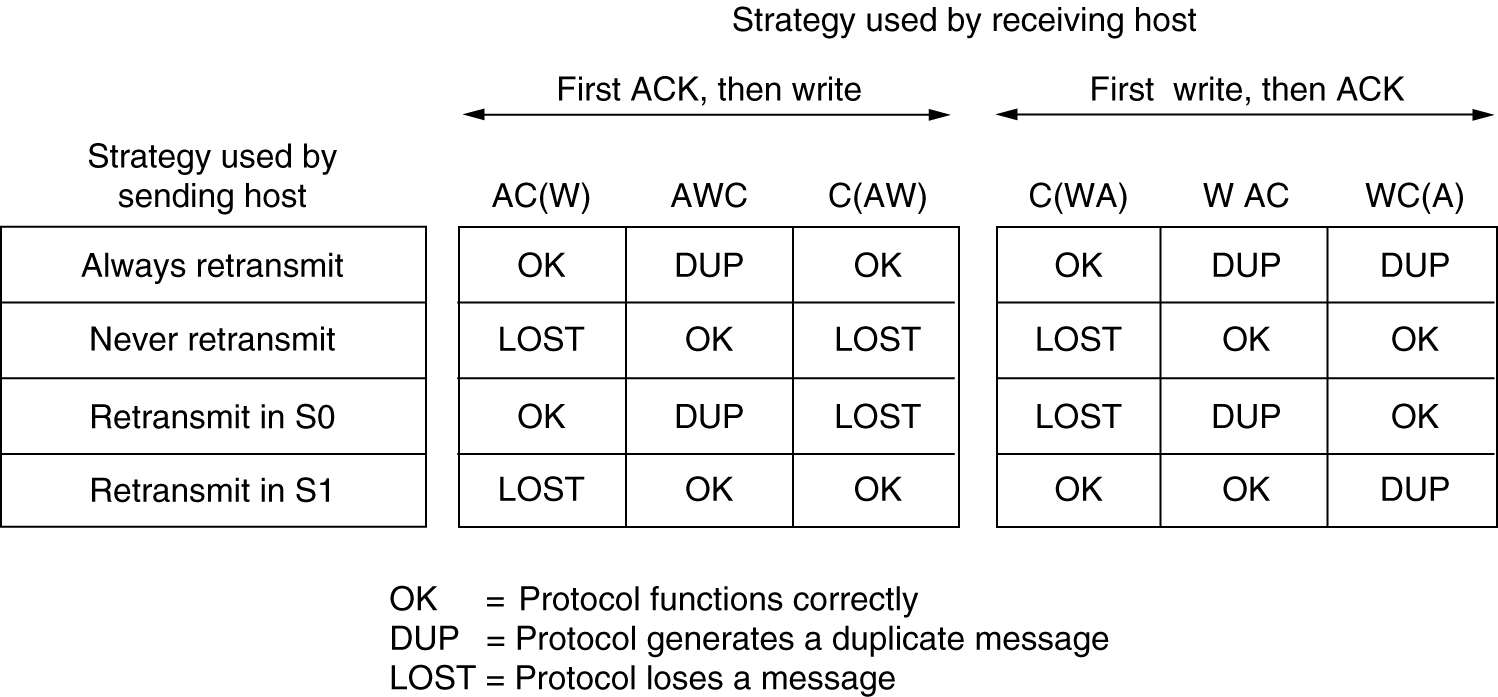 17
Short Break
Take 15
18
Transport Layer Port Numbers
Most host OSs allow multiprocessing which allows more than one program to be active at same time
Each active program gets share of CPU and RAM with all programs taking turns
Transport of data packets similar
Protocol identifies correct application process on destination host and uses port to identify communication session
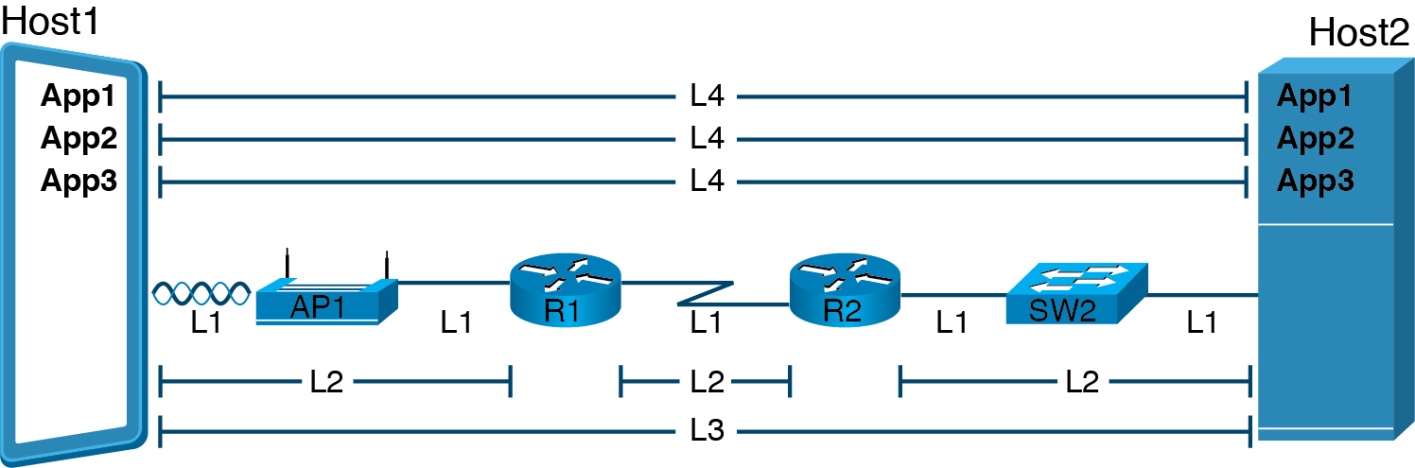 Concept of Application-to-Application Flows Between Two Apps
Figure 10-9
19
Transport Layer Port Numbers
Port numbers identify application processes
Example: 3 TCP communication sessions with TCP port numbers; Both hosts are using TCP port 1024 so have to use different TCP port numbers to identify separate communication sessions
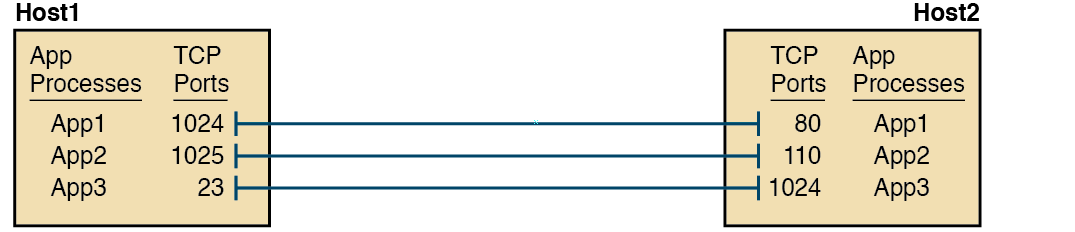 Three TCP Flows with Unique TCP Ports per Host
Figure 10-10
20
Transport Layer Port Numbers
Web browser software knows web servers should use port 80 by default
Email client software knows that POP3 servers use TCP port 110 by default
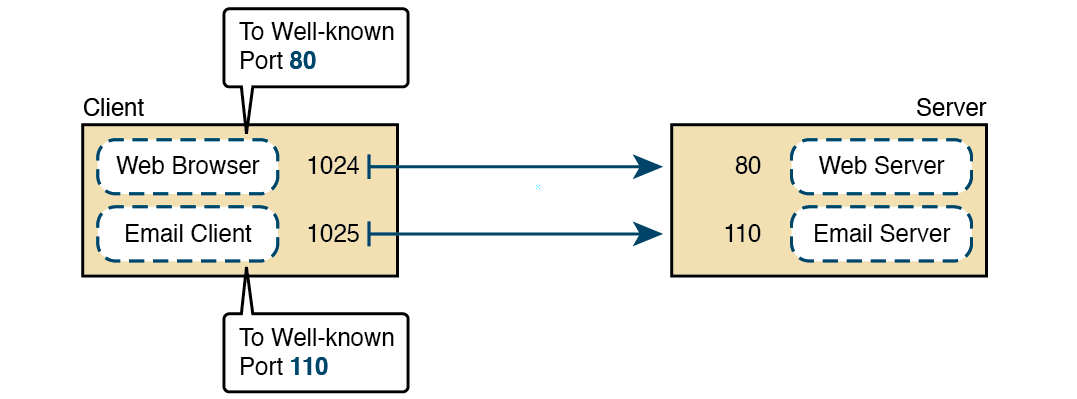 Clients Send TCP Segments to Correct Well-Known Port Numbers
Figure 10-14
21
Transport Layer Port Numbers
Common Application Protocols and Their Well-known Port Numbers
Table 10-1
22
[Speaker Notes: Common TCP/IP Application protocols, Transport protocol used and well known port numbers]
Transport Layer Port Numbers
IANA regulates range of numbers for well known ports, dynamic ports, and registered ports
Ranges apply to both TCP and UDP
Well-known, Registered, and Dynamic Port Numbers
Table 10-2
23
Transport Layer Port Numbers
Four returning messages with their respective port numbers
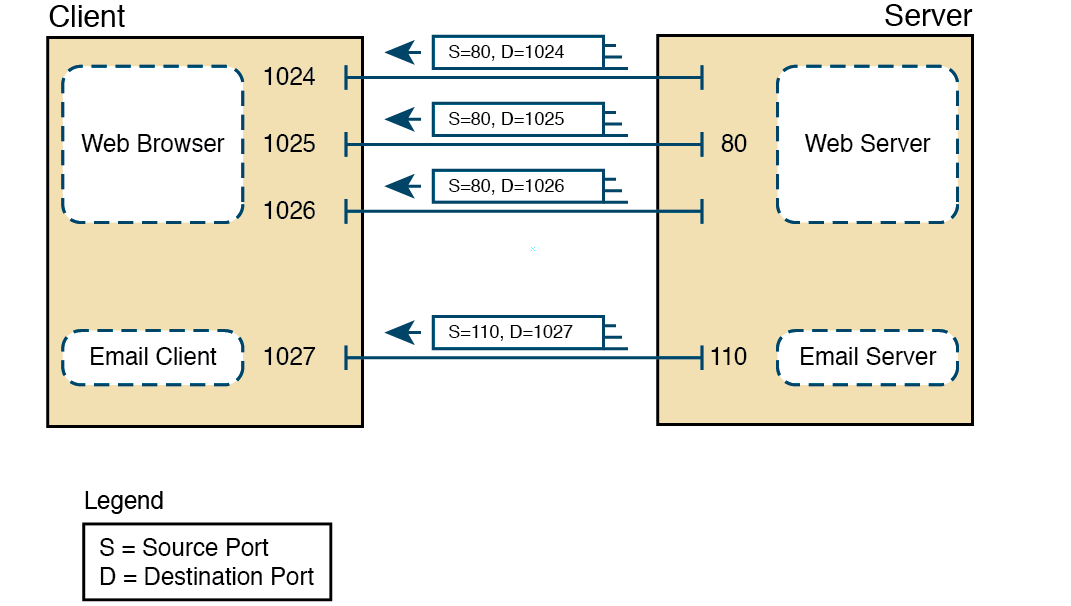 Port Numbers Reversed for TCP Segments in the Opposite Direction
Figure 10-19
24
Other Transport Functions: Segmentation
Packets restricted for size in TCP/IP network so use segmentation to break large data packages into smaller pieces
Maximum Transmission Unit (MTU): Maximum size of IP packet that can be sent out network device interface (e.g., router)
Based on interface’s Data Link protocol; example: Ethernet has MTU of 1500 bytes for TCP
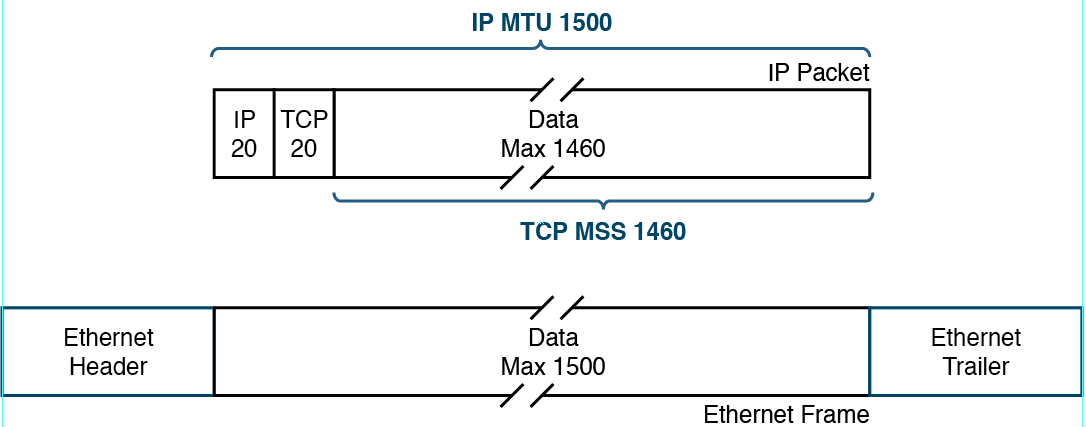 IP MTU Concept on Ethernet Links
Figure 10-20
25
Other Transport Functions: Connection Management
TCP guarantees delivery and has error recovery built in (connection-oriented)
To confirm destination received data, TCP uses acknowledgments for each segment received with no errors
Example: Web server sends three TCP segments to web browser with sequence numbers (SEQ); client sends message back to server (ACK) stating all three segments received and to send next set of segments
26
client state
server state
LISTEN
LISTEN
choose init seq num, x
send TCP SYN msg
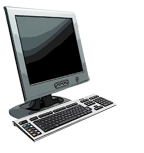 SYNSENT
SYNbit=1, Seq=x
choose init seq num, y
send TCP SYNACK
msg, acking SYN
SYN RCVD
SYNbit=1, Seq=y
ACKbit=1; ACKnum=x+1
received SYNACK(x) 
indicates server is live;
send ACK for SYNACK;
this segment may contain 
client-to-server data
ESTAB
ACKbit=1, ACKnum=y+1
received ACK(y) 
indicates client is live
Other Transport Functions: Connection Management
Three-way handshake
ESTAB
27
Other Transport Functions: Connection Management
Congestion control: Too many sources sending too much data too fast for network to handle
Different from flow control!
Manifestations
Lost packets (buffer overflow at routers)
Long delays (queuing in router buffers)
28
Other Transport Functions: Connection Management
UDP: Connectionless protocol
Does not use acknowledgements
Does not use sequencing
Will not retransmit missing datagrams
Considered less reliable than TCP
Has much less overhead than TCP
Much faster than TCP
29
Other Transport Functions: Error Recovery
TCP error recovery uses SEQ and ACK packets
Data sent from source in TCP segments with sequence numbers
Source expects to receive ACK from destination with next sequence number
If source does not receive ACK with expected value or receives no ACK at all in reasonable time, retransmits TCP segments
30
Other Transport Functions: Error Recovery
When receiving host gets some, but not all segments, can send back ACK but with value that tells sender to retransmit some data
Example: Second TCP segment has bit errors that occurred during its trip through network so destination router discards TCP segment
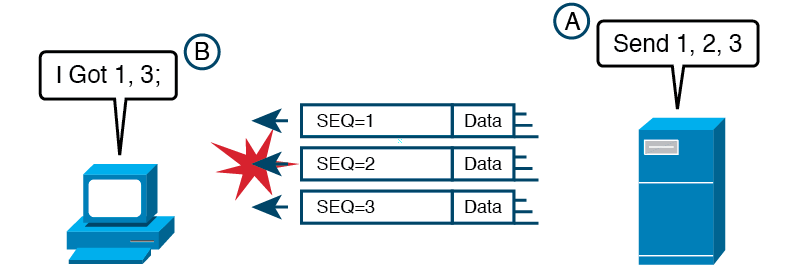 An Example with an Error; the Recovery Happens Later
Figure 10-24
31
[Speaker Notes: In this example, The server sent 1, 2, and 3, but it gets a TCP segment with ACK=2. 
The server, knowing that the client’s ACK=2 means that the client did not receive the segment with sequence number 2. 
The server starts resending segments starting with segment 2, as shown in the figure. 

Following the steps in the figure: 
The client (on the left) sends back a TCP segment, ACK=2, meaning that a) the client received the segment with SEQ=1, b) the client did not receive the TCP segment with SEQ=2.
The server (on the right) chooses to resend the segment that the client had not yet received, the TCP segment with SEQ=2.
The client now has both the segment with SEQ=2 and SEQ=3, so the client confirms that it has both, with a segment showing ACK=4]
Comparing TCP and UDP
TCP RFCs: 793,1122,1323, 2018, 2581
Point-to-point: One sender, one receiver 
Reliable, in-order byte steam: No “message boundaries”
Pipelined: TCP congestion and flow control set window size
Full duplex data
Bi-directional data flow in same connection
MSS: Maximum segment size
Connection-oriented: Uses handshaking
Flow controlled: Sender will not overwhelm receiver
32
Comparing TCP and UDP
UDP does NOT guaranteed delivery (connectionless) so Application protocols that do not need guaranteed delivery use UDP
Gives Application protocol designers option for less overhead
UDP header smaller than TCP headers
UDP also faster as it does not stop and wait for acknowledgements of delivery
33
Comparing TCP and UDP
Common features
Both connect applications
Both provide service so application can send data to correct application on destination host
Both use port numbers in their headers
Differences
TCP has more functions, but slower because of them
UDP faster due to less overhead, but fewer functions including no error recovery
34
Comparing TCP and UDP
TCP and UDP Comparisons
Table 10-3
35
Summary, This Chapter…
Explained the relationship between network applications, application protocols, and transport protocols. 
Gave examples of where Application and Transport layer protocols are implemented in a typical TCP/IP host. 
Sketched the concept of an application flow occurring over a TCP/IP network.
Explained why servers often use well-known ports.
Gave examples of TCP flows using port numbers, listing the source and destination ports used.
36
Summary, This Chapter…
Explained why clients often use dynamic ports.
Sketched the concepts of IP MTU and TCP MSS and their relationship.
Explained how a sending TCP host segments data.
Described the basics of how TCP acknowledges data and performs error recovery.
37
Questions? Comments?
38
Unit 10 Assignment
Complete chapter 10 multiple-choice 
     questions.

2. Complete the Define Key Terms table.

3. Read all chapters for exams
Unit 10 Lab
Complete all Labs in Chapter 9 of the lab book.
Lab should be completed in class.
Uncompleted Lab must be submitted in the next class.